KIRJAIMET JA
NUMEROT
KIRJAIMET JA NUMEROT
Numerot						 	  s.3
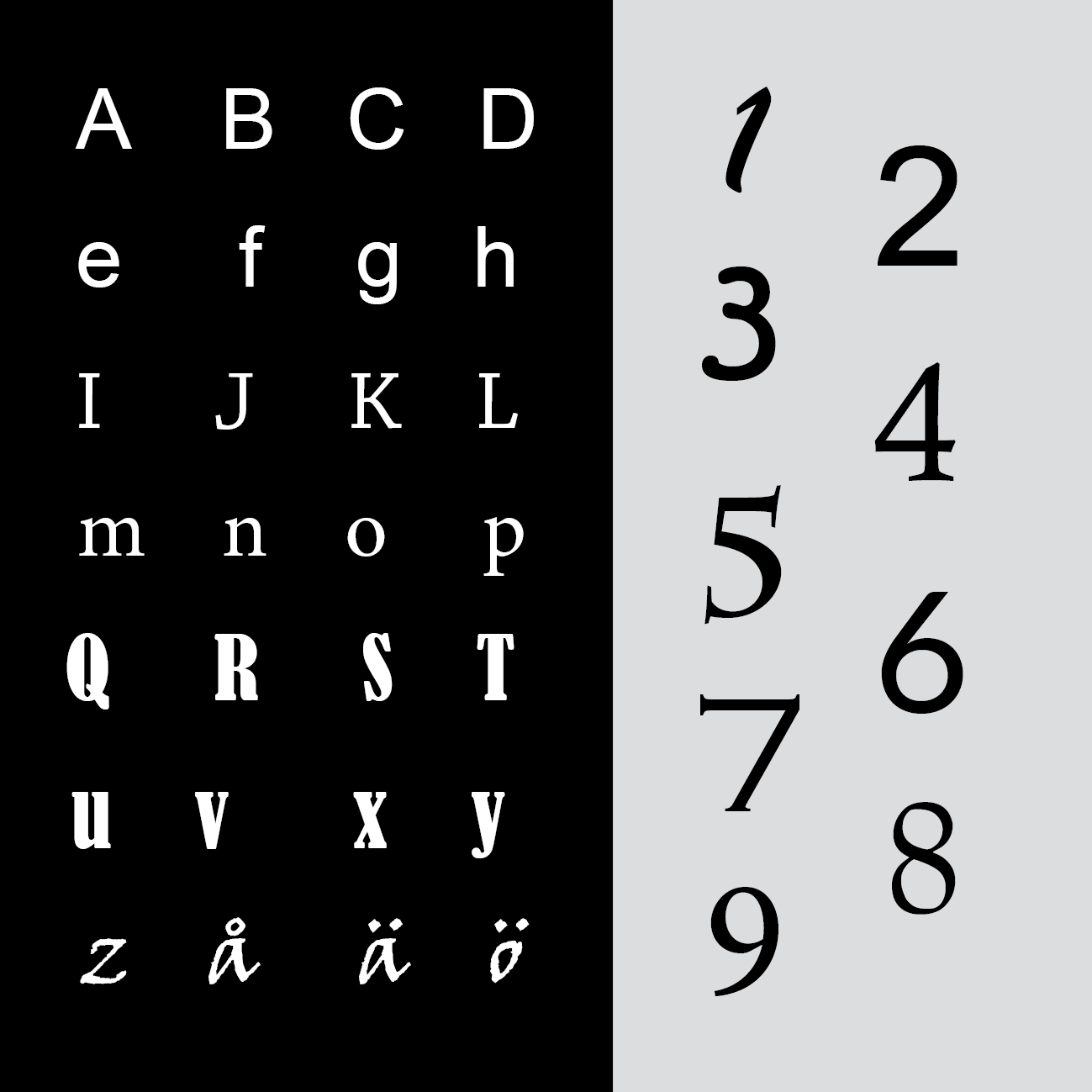 Se alkaa kirjaimella …
Haluan kirjoittaa.
Onko paperia ja kynää?
Paljonko se maksaa?
Montako tarvitaan?
1
Aakkoset ja numerot
0   1   2   3   4   5   6   7   8   9  10  11  12  13  14  15  16  17  18  19  20  30  40  50  60  70  80  90  100
A   B   C   D  E
F   G   H   I    J
K   L   M  N  O
P   Q   R   S   T
U  V   W  X   Y
Z   Å   Ä   Ö
2
3
Tuhat, miljoona ja tyhjä taulukko
TUHAT
MILJOONA
4
5